Welcome to 2nd Grade!
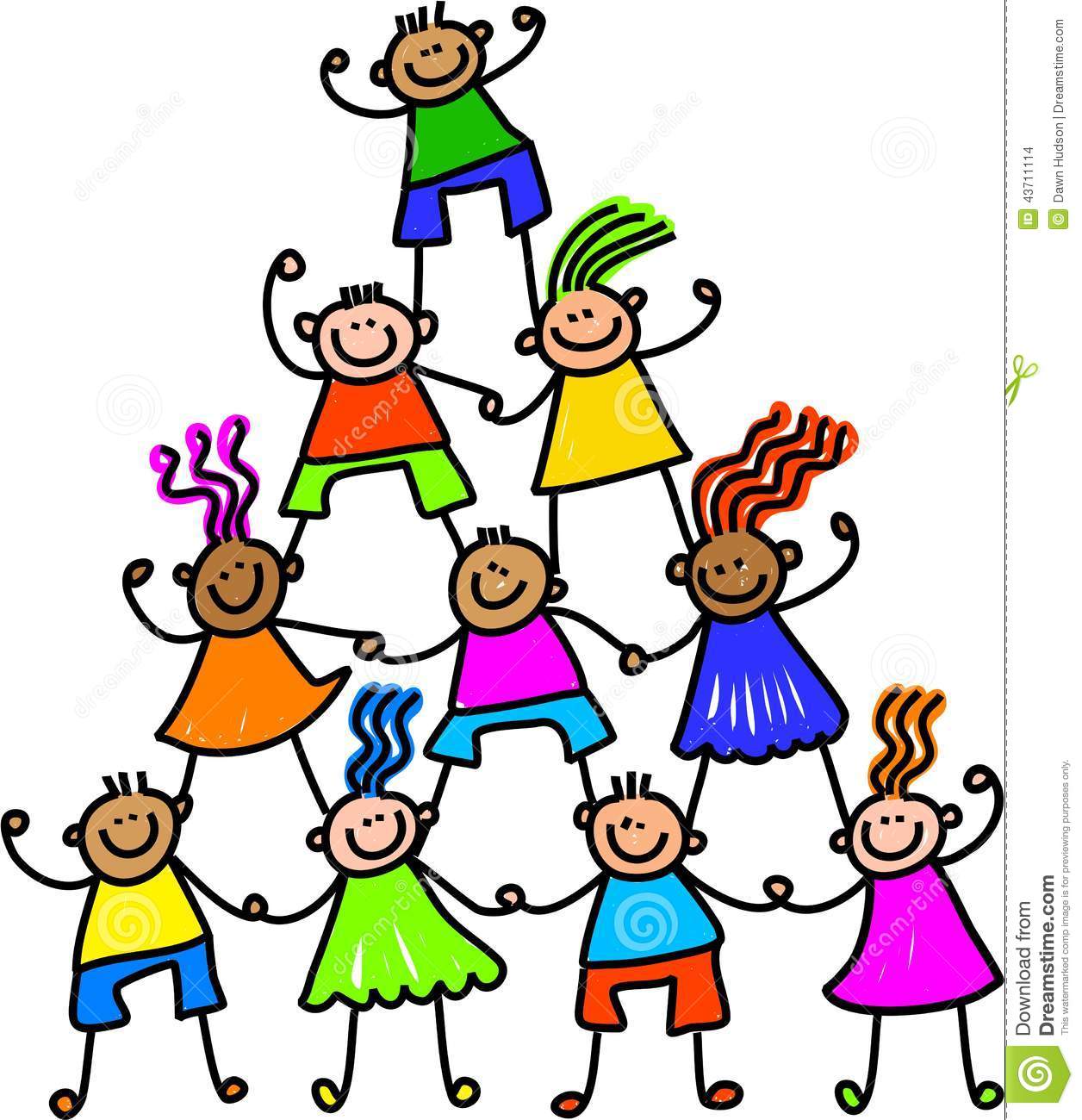 I’m so HAPPY you are here!
Communication
Mrs. Alverson  saalverson@madisoncity.k12.al.us
Mrs. Doughty   ldoughty@madisoncity.k12.al.us 
Mrs. Gowan      megowan@madisoncity.k12.al.us   
Mrs. Harmon    annaldennis@madisoncity.k12.al.us  
Mrs. Hill 	     crhill@madisoncity.k12.al.us
Mrs. Hyatt       ahyatt@madisoncity.k12.al.us
Mrs. Wells 	     akwells@madisoncity.k12.al.us

Please don’t hesitate to contact us with questions or concerns!
Communication Tools
ZEBRA Folders
Daily Communication Binders come home every afternoon and are returned to school every morning. Please send any notes, money, permission slips, etc. for the teacher in the binder.
Occasionally we will send time sensitive notes 

Tuesday Folders
Graded papers, important notes, forms will come home on Tuesdays.  Please return on Wednesday. 

Weekly Newsletters/Study Guides
You will receive an email every week containing all the news and information you need for the week.
Transportation Changes
Please send a note if your child will have a change in transportation.

Unexpected changes- call the office before 1:45.  Please do not email teachers about transportation changes. (If I do not reply to your email or DOJO Message, I DID NOT receive it. Call the office )
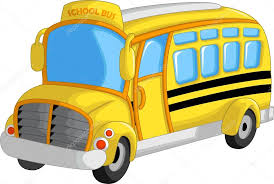 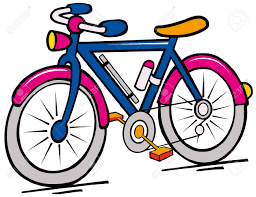 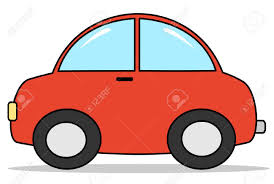 Reading and Language Arts Expectations
https://connected.mcgraw-hill.com/connected/login.do

Weekly lesson from the Wonders series
Spelling pattern tests on Thursdays
Reading tests on Fridays (comprehension, phonics, language, and grammar assessments are embedded)
Application of Spelling
As stated in each of the grade level standards, the expectation is that appropriate spelling be utilized as children write. 
As a result, traditional spelling test will no longer be used to assess writing. 
Spelling will be graded through dictation sentences and/or writing artifacts to ensure the application of spelling is applied when the students write.
Spelling Instruction
Spelling will continue to be instructed in every classroom regularly using phonics patterns, syllabication, base words, etc. 
A list of words may be sent home as example words to follow when studying, but the exact words may not be used on the assessment. However, similar words will be used that follow the same pattern or rule. Again, the purpose of the assessment is to measure the application of the spelling focus to ensure students carry that skill over to other facets.
Math Expectations
EnVision
Fact Fluency (including weekly timed tests)
Problem Solving/Journaling
Math Talks
XTRA math
Take time to practice telling time, counting money, counting to 1,000
Science and Social Studies
AMSTI Science Topics
Plants and Bugs
Matter
Soils and Shores
Social Studies
Studies Weekly
Communities, Our Country, Geography
Assessments
STAR Reading and Math (5 times/year)
FRY sight words (3 times/year)
DIBELS (3 times/year)
 	Requirements:
		51 wpm in August
		73 wpm in December
		94 wpm in May
2nd Grade
DIBELS 8th Edition: Dynamic Indicators of Early Literacy Skills
Given three times a year, Fall, Winter, Spring
Each subtest is timed for 1 minute
 
Nonsense Word Fluency (NWF):  Tests letter-sound correspondence in which letters represent their most common sounds and of the ability to blend letters into words. (e.g., sig, rav, ov)
Word Reading Fluency (WRF):  Students read individual words aloud from a word list printed on a sheet of paper for one minute. 
Oral Reading Fluency (ORF): Student performance is measured by having students read a grade level passage aloud for one minute.
What is a Standards-Based Report Card?
Clearly communicates what we want students to learn and be able to do
Communicates students’ level of progress or proficiency in meeting grade level standards based on end of the year goals
Communicates progress without utilizing a traditional grading system
How is academic progress measured?
4- Demonstrates an understanding of the standard independently
3- Demonstrates an understanding of the standard with minimum supports
2- Demonstrates an understanding of the standard with continuous supports
1- Does not demonstrate an understanding of the standard
What does Progress towards Mastery of Individual Grade Level Standards look like?
Grade Level Standards are end of the year goals
Expected to be met independently by each student before the end of the school year
Progress towards end of year goals may vary from student to student

Parent Guide explains standard requirements. 
All second grade standards included on the Parent Guide
Some report card standards have other standards embedded within 
The reason is to keep parents informed without reporting on every individual standard. If the overarching standard can be performed independently, most often the supporting standards can be as well. If your child is having difficulty with a standard, you can reference the Parent Guide to better understand what that particular standard consists of or reach out to your child’s teacher for guidance.
What other Information is Included on the Report Card?
Behaviors the Support Learning
S – Satisfactory - Consistently demonstrates the behavior 
N – Needs Improvement – Inconsistently demonstrates the behavior
U – Unsatisfactory - Rarely demonstrates the behavior and learning is affected

Science, Social Studies, Health, Technology, Spanish, Art, Music, PE
S – Satisfactory - Consistently participates
N – Needs Improvement – Inconsistently participates
U – Unsatisfactory - Rarely participates
How will parents be notified of your child’s progress?
Progress Reports will go home every 4 ½ weeks, except during the first nine weeks. Progress reports will be sent home after the first six weeks of school during the first nine weeks. 

Reports Cards will be sent home at the end of each grading period.
Grading Period Ends
1st Nine Weeks – October 4, 2019
2nd Nine Weeks – December 20, 2019
3rd Nine Weeks – March 2, 2020
4th Nine Weeks –  May 21, 2020

Report Cards Sent Home
1st Nine Weeks – October 21, 2019
2nd Nine Weeks – January 9, 2020
3rd Nine Weeks – March 16, 2020
4th Nine Weeks -  May 21, 2020
Gifted Services in Madison City Schools
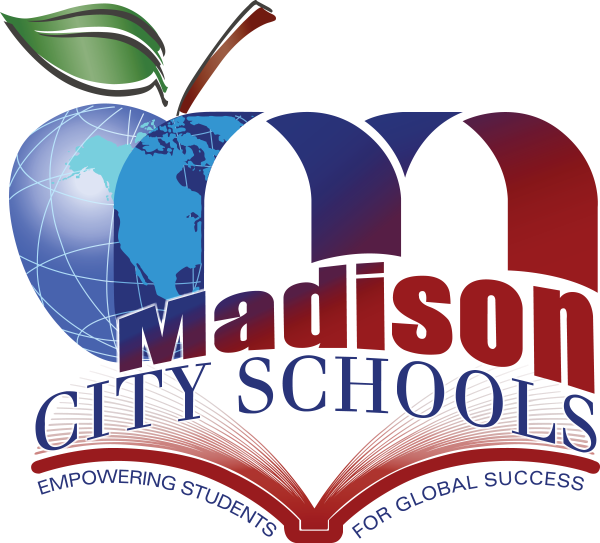 Definition of Gifted
Intellectually gifted children and youth are those who perform or who have demonstrated the potential to perform at high levels in academic or creative fields when compared with others of their age, experience, or environment. These children and youth require services not ordinarily provided by the regular school program. Children and youth possessing these abilities can be found in all populations, across all economic strata, and in all areas of human endeavor. Gifted students may be found within any race, ethnicity, gender, economic class, or nationality. In addition, some students with disabilities may be gifted. Madison City Schools shall prohibit discrimination against any students on the above basis with respect to his/her participation in the gifted program.
[Speaker Notes: Please click here to force an editable copy of these slides for your school. This will allow you to add any specific information for your school, such as the name of your gifted specialist. However, please do not remove any existing information.]
Contact your school gifted specialist for more information about services provided and referral procedures.
Provided Gifted Services
Consultation services offered for K-2.

Collaboration services for general education teachers across grade levels concerning meeting the needs of high-end learners in the general education classroom.

Second Grade Child Find: All second graders are observed throughout their second grade year using state mandated protocol.

Pull out services for grades 3-5:
Students can be referred for screening at any time from 3rd-5th grade by teachers, counselors, administrators, parents or guardians, peers, self, and other individuals with knowledge of the student’s abilities. These pullout services provide curriculum that is concept and problem based as well as provide the social and emotional support gifted learners often need.

6th grade Innovative Explorations course offered for gifted qualified students.

Advanced courses offered for grades 7-12.
Homework
*Read 2 Books 
       **Two AR tests are required per week**


**EXTRA: Practice Math Facts
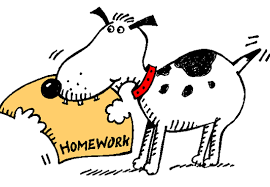 Accelerated Reading (AR)
Student reading levels are based on the STAR Reading assessment.
Students are expected to take a minimum of two AR tests per week with a 90% average or better.
Students will be assigned AR point goals every nine weeks.
You can monitor your child’s progress by signing up on the RenPlace website to receive email updates.
https://hosted9.renlearn.com/1355888/HomeConnect/Login.aspx
Online Resources
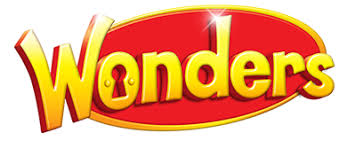 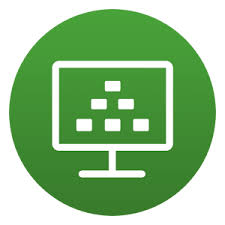 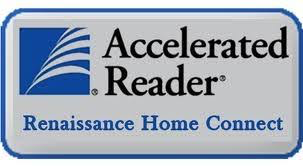 VMWare
Renplace
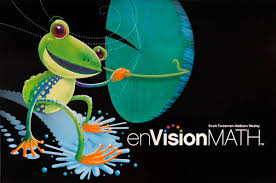 (stay tuned for more details)
Behavior/Communication
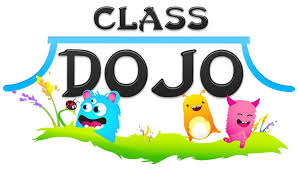 Class Dojo
Treasure Box
Class Coupon
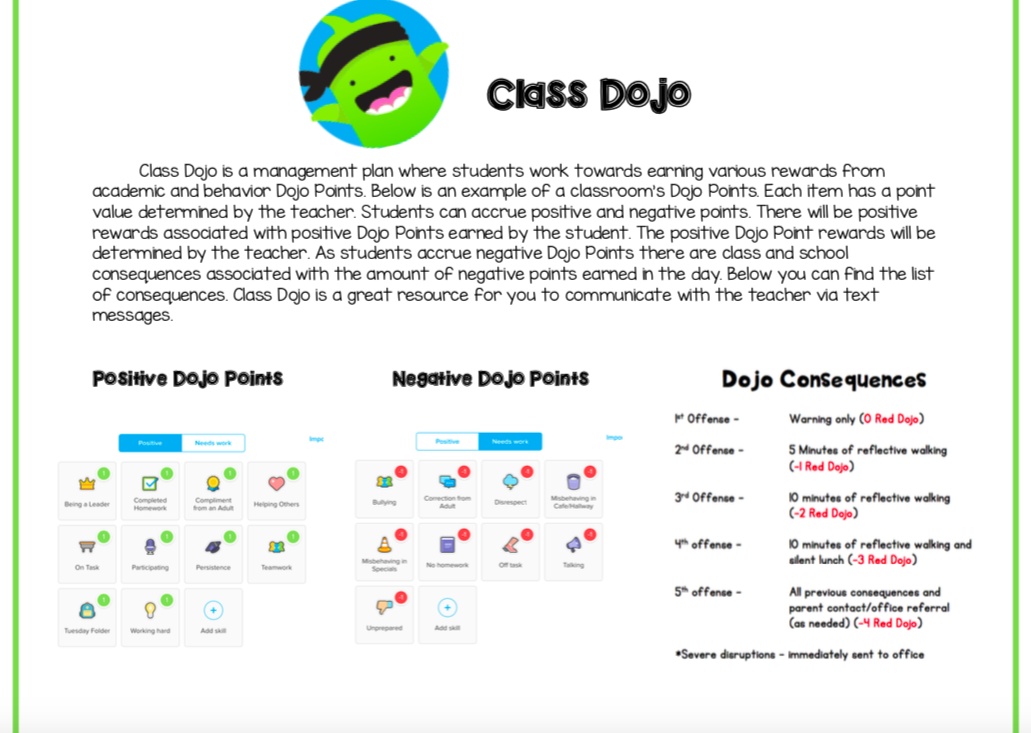 PTA and Volunteer Opportunities
Please join and support our wonderful PTA!

Stay tuned for details from our room mom about volunteer opportunities.
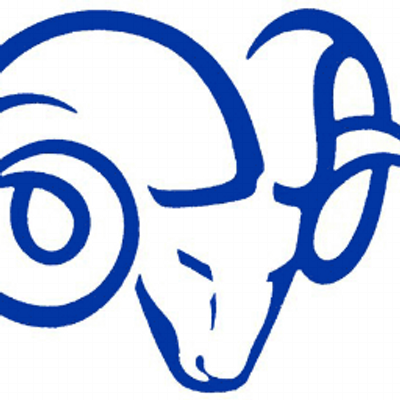 Expanded Day
Registration for full-time, part-time, and drop-in services can be found on the Heritage website and the front office.
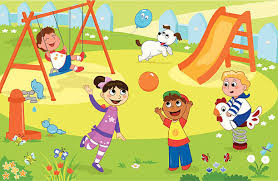 Carline Procedures
Make sure your child knows his/her car rider number.
Drive slowly
No cell phones
Pull forward
Do not get out of your car
If your child needs help getting buckled, pull into the parking lot.
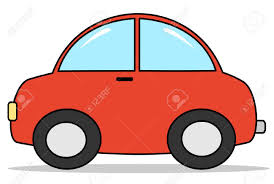 Visiting for lunch?
You and your child may sit at the tables labeled for parents.  Please do not invite other students to eat with you.  These tables of honor are for you to have special time with your child.

You may bring lunch for your child, but please do not bring lunch for other children.

For birthdays you are welcome to purchase ice cream for the class. The cost is $.75 per child.  Outside treats are not allowed.
Grade Level Celebrations
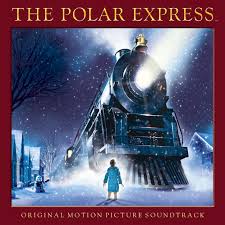 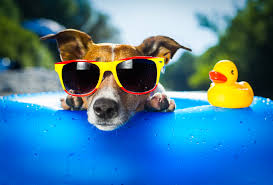 Winter Holiday party                  End of the Year Party
Field Trips (Tentative plans)
Local School Play
Lyon Family Farm
Possible 3rd Field Trip To Be Determined
Madison City Schools
  Elementary Spanish
Señora Joelle Jones
What Does Spanish Look Like in Madison City Schools?
What Will We Learn in Second Grade?
Exploration of the Cultures of Costa Rica, Puerto Rico, Dominican Republic, Guatemala,  and Cuba   
Answer Simple Yes/No and Either/Or Questions in Spanish
 Commonly Used Vocabulary (greetings, colors, body parts, family, animals, food, weather, clothing, seasons, numbers, days of the week, and months.
Thank you for being here!
It’s going to be an AMAZING year!